OŠ Lovrenc na PohorjuNAJPOGOSTEJŠI PREKRŠKI KOLESARJEVŠolsko leto 2019/20205. A razred, 14 učencev
Mentorica: Sonja Wolfgruber, prof.
april 2020
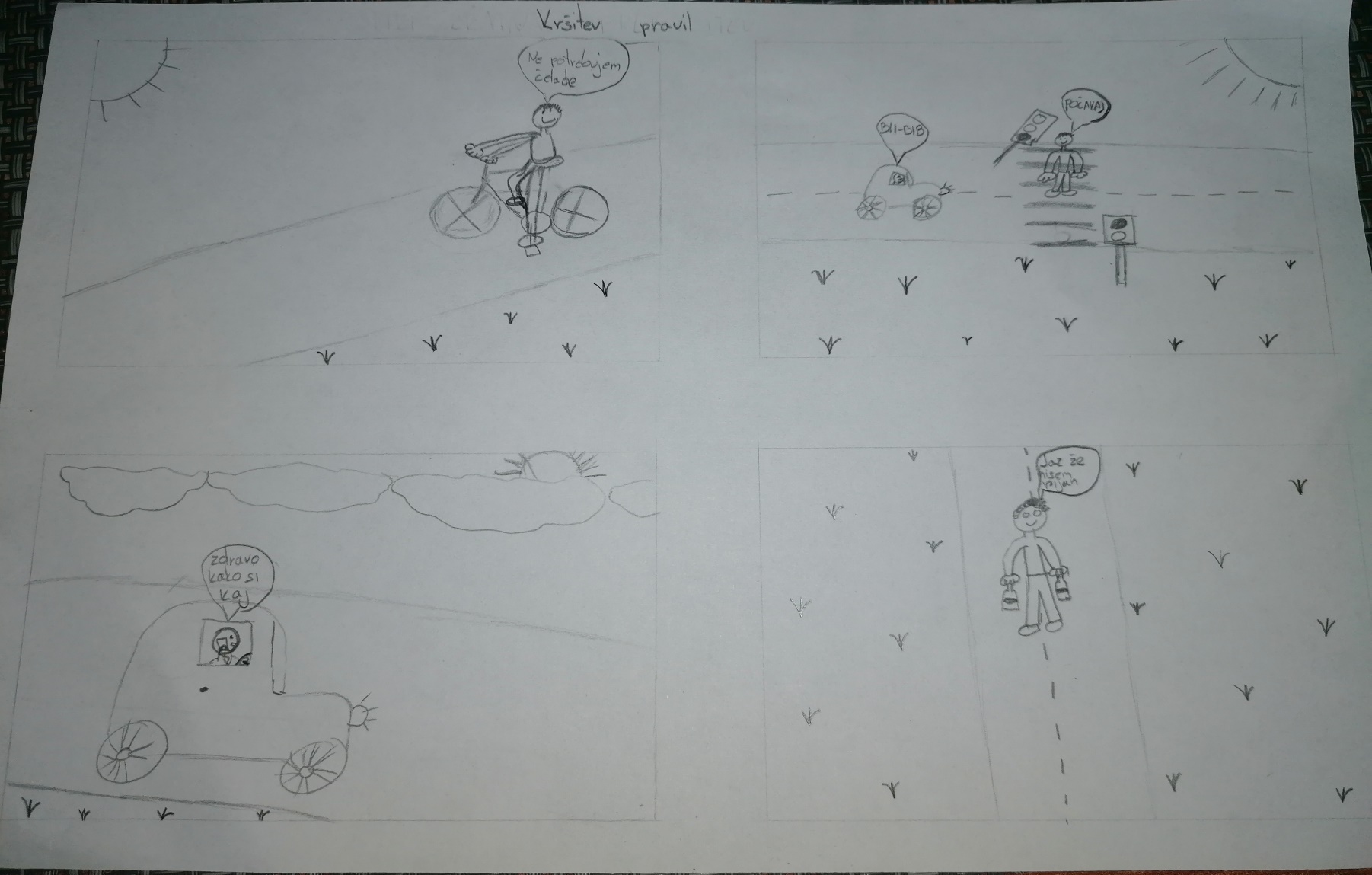 vožnja brez čelade
vožnja z mobitelom v roki
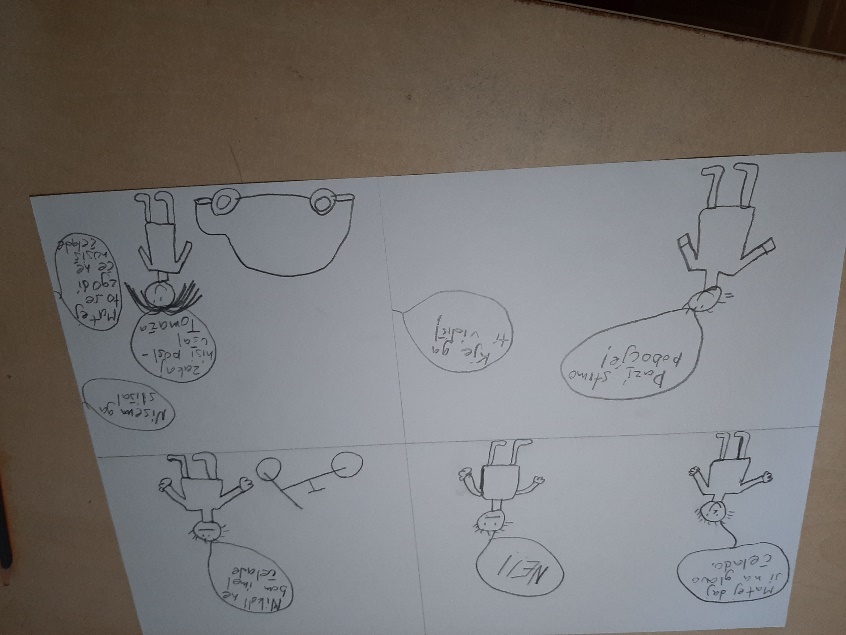 opozorilo, kaj se zgodi, če ne nosiš čelade
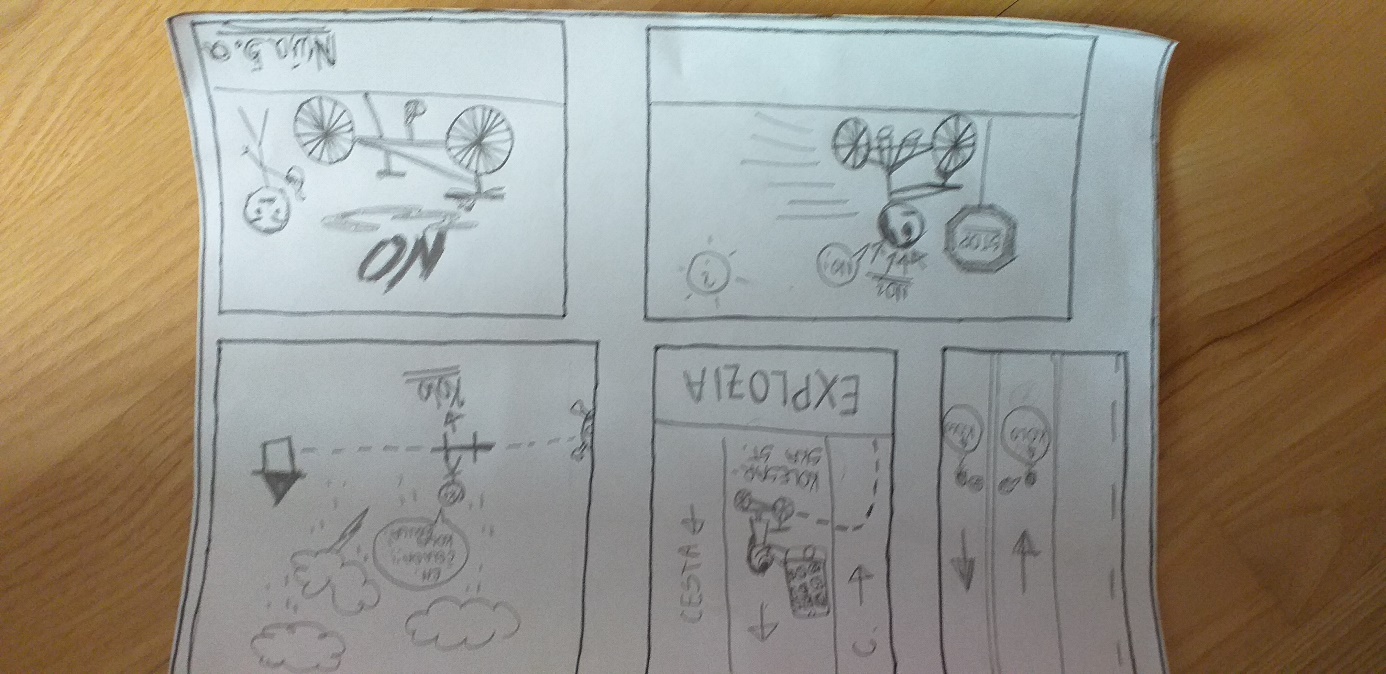 nevarna vožnja brez čelade in z nepopolno opremljenim kolesom
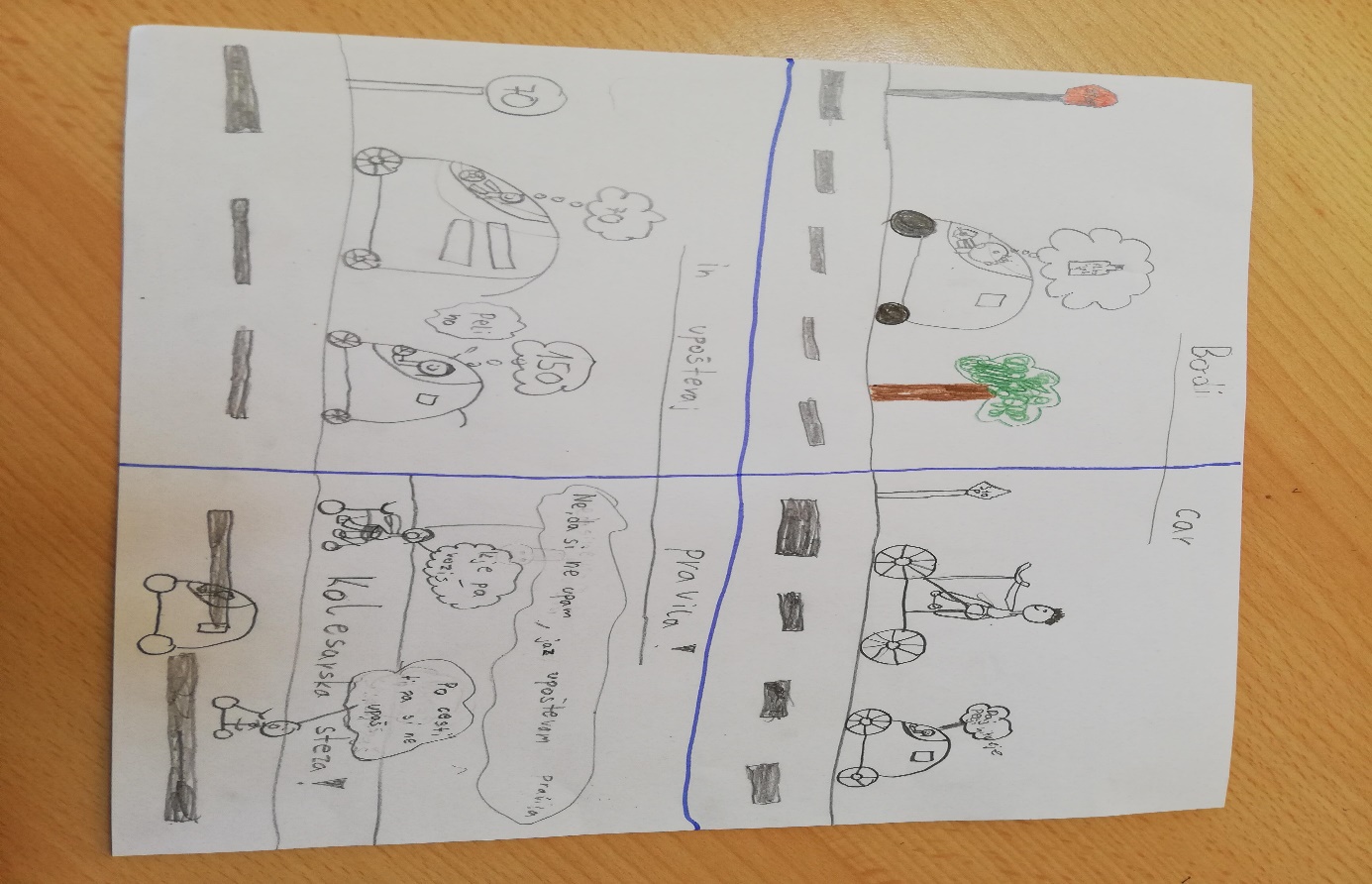 bodi car in upoštevaj pravila: vožnja po kolesarski stezi, nosi čelado
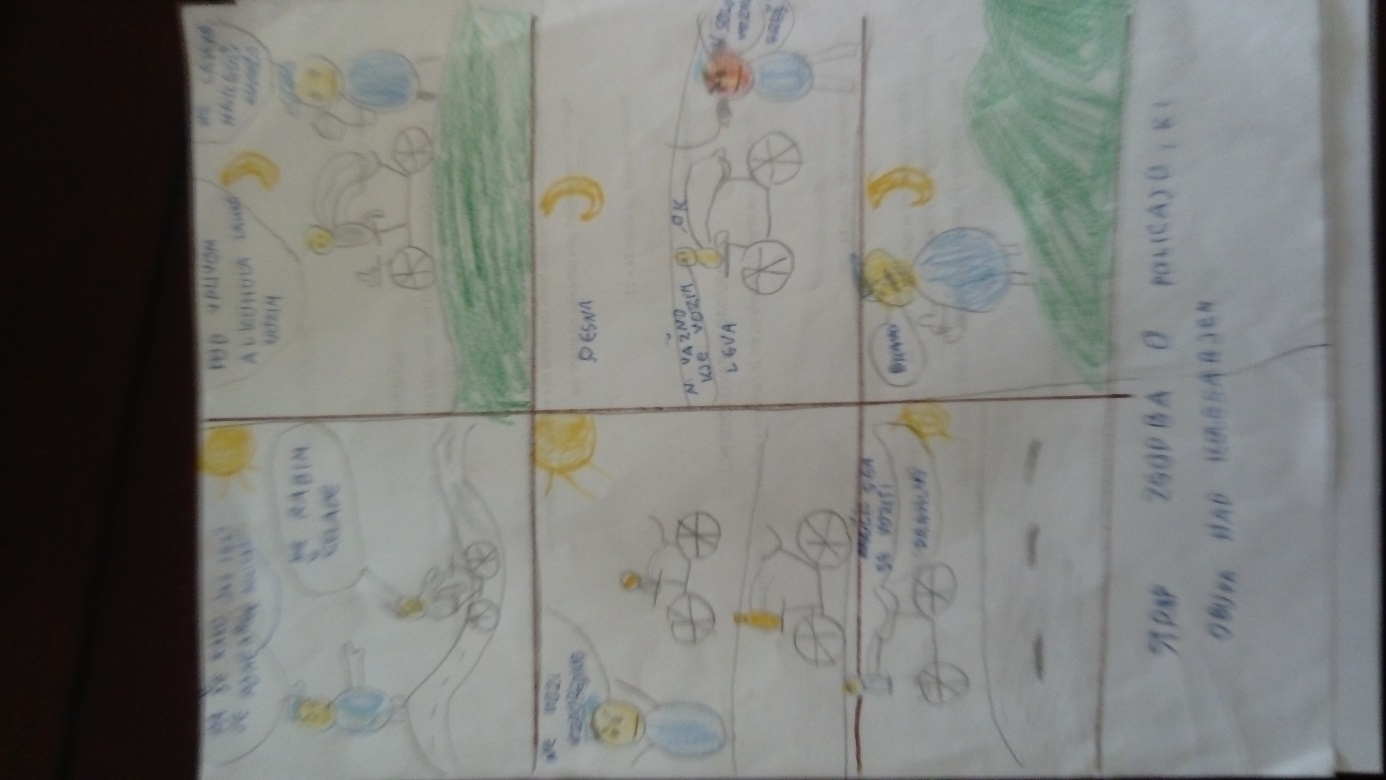 policaji opozarjajo kolesarje o pravilni vožnji
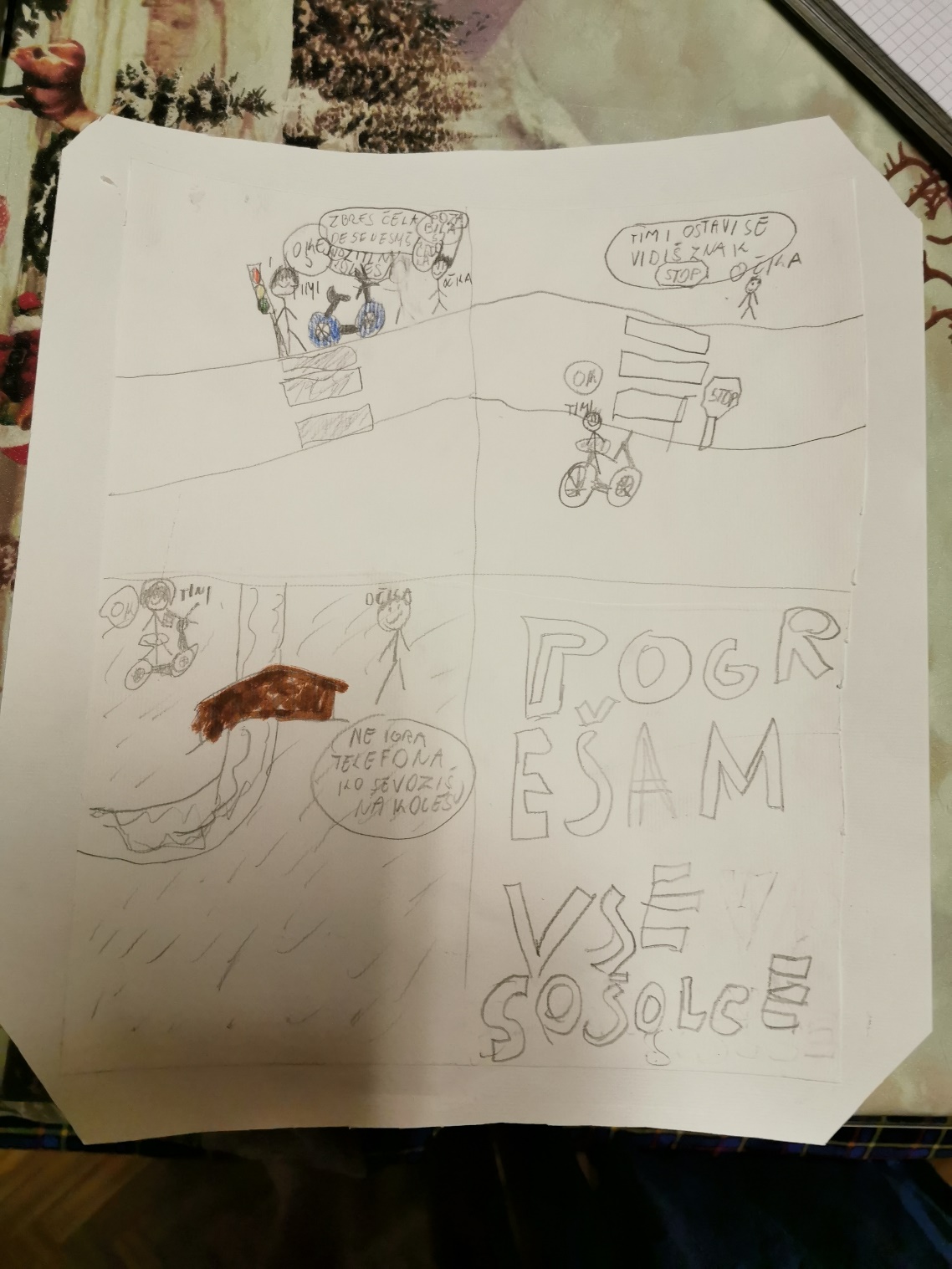 nepravilna vožnja kolesarja in uporaba mobitela med vožnjo
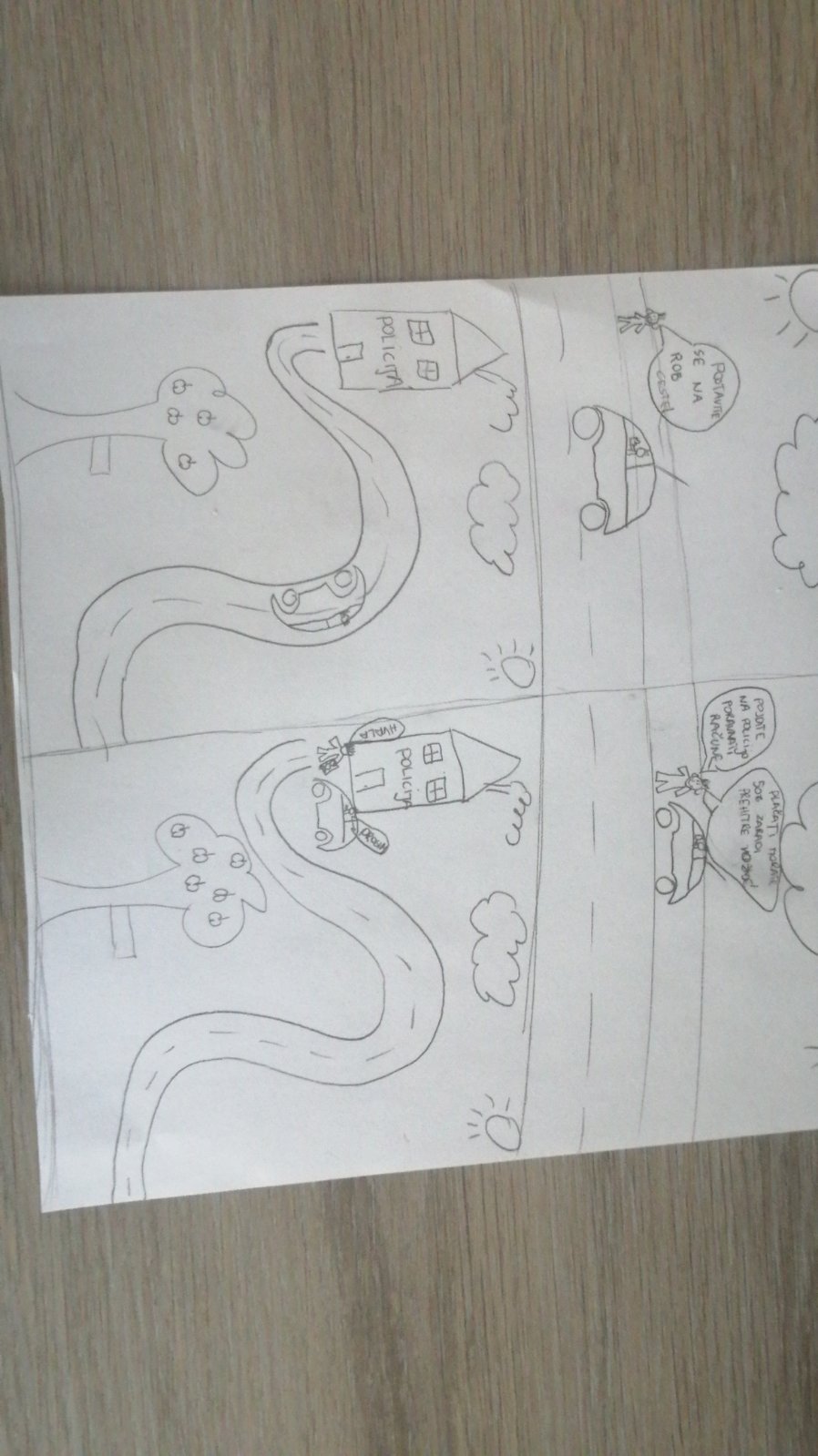 prehitra vožnja in opozorilo policije
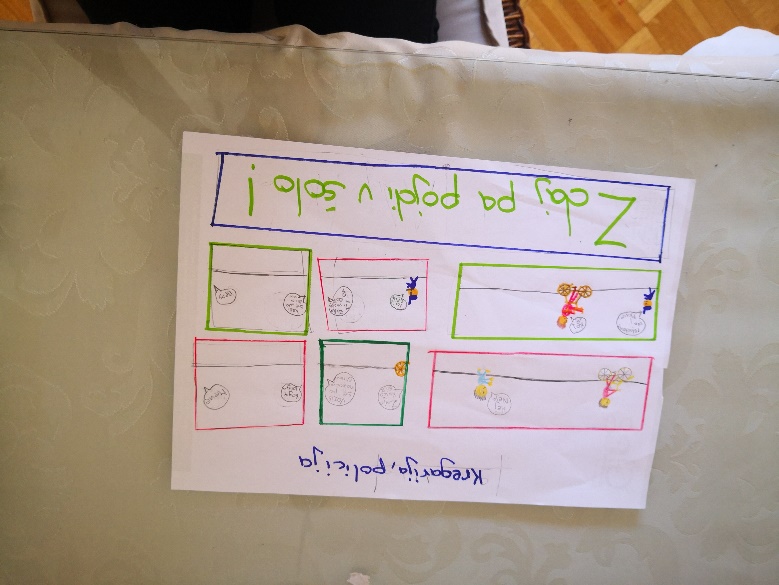 opozorilo policaja: vožnja brez čelade in igranje s prijatelji po cesti
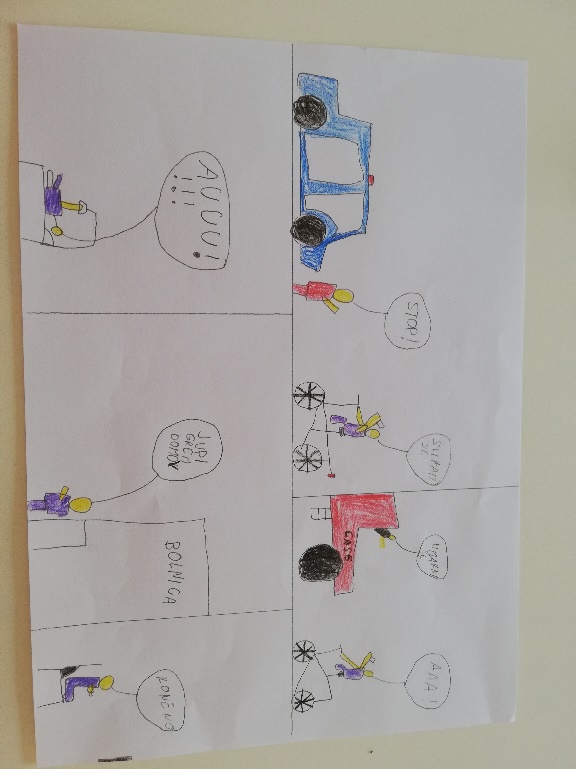 nesreča : vleka kolesarja s traktorjem in pristanek v bolnišnici
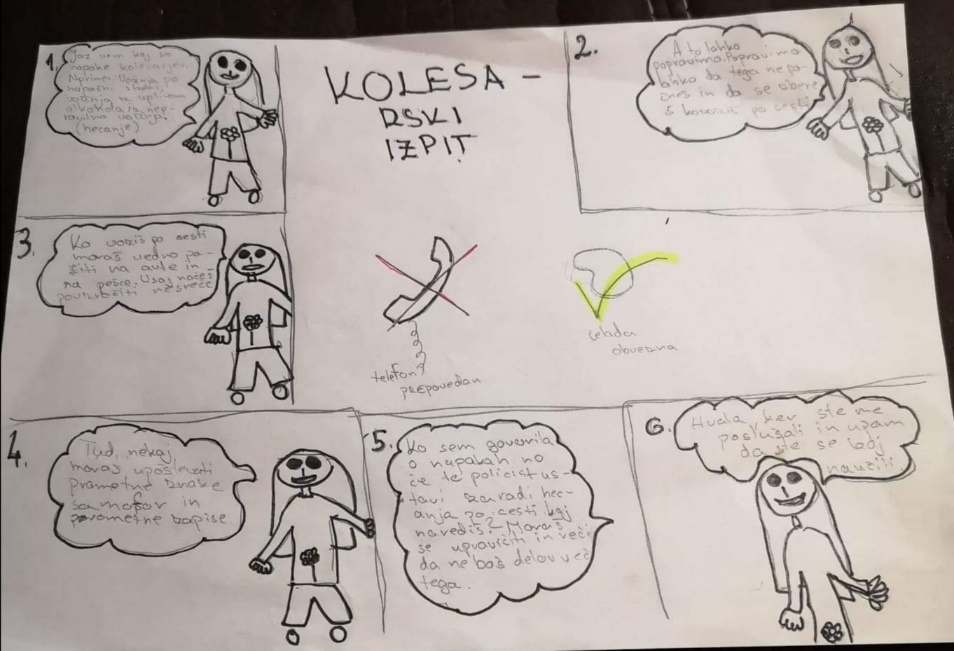 opozorila: vožnja brez izpita v spremstvu odrasle osebe, s čelado, brez telefona v roki
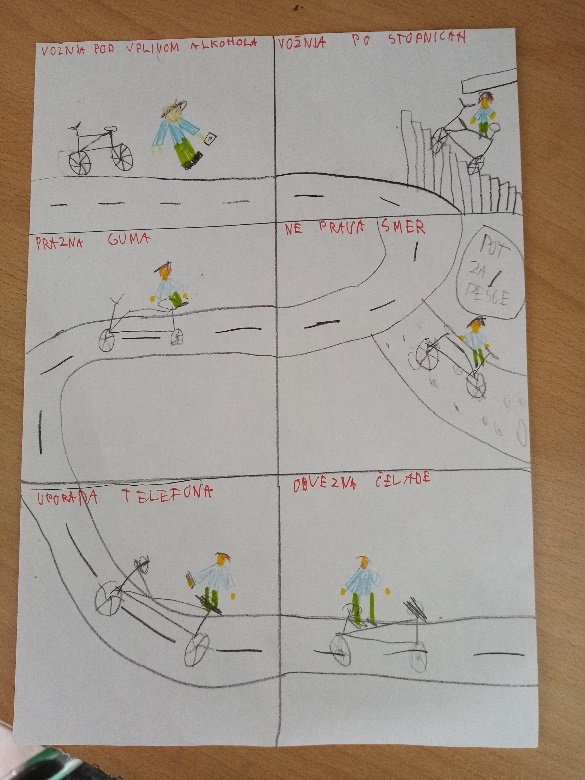 nevarno: vožnja pod vplivom alkohola, po stopnicah, s telefonom, brez čelade, 
     napačna smer vožnje, s prazno zračnico
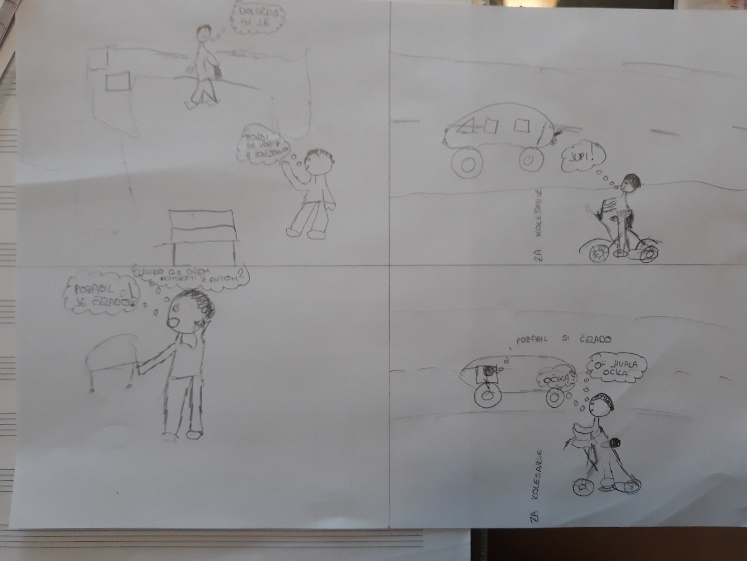 vožnja s kolesom s prijateljico - opozorilo očka, da je pozabila čelado
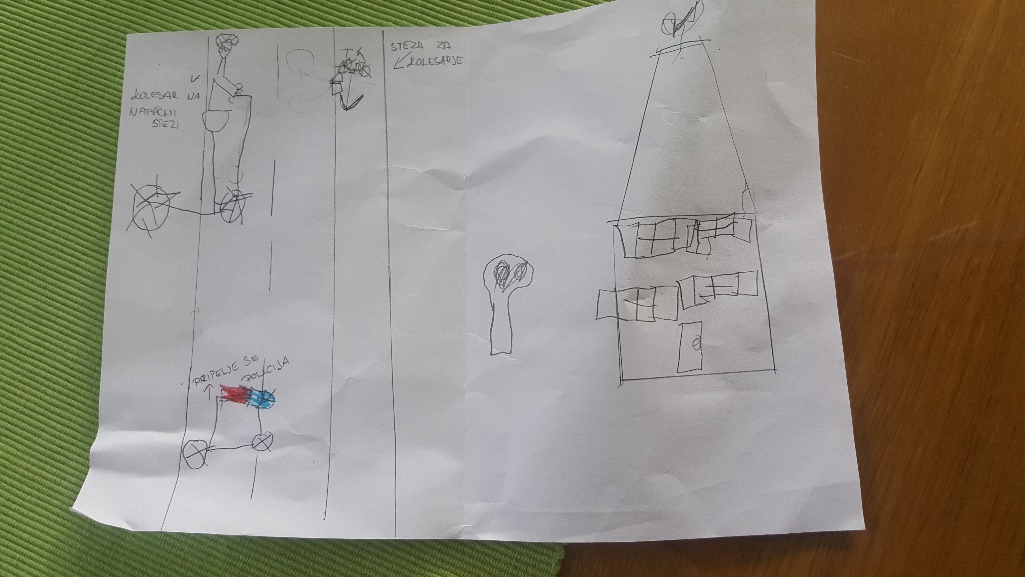 opozorilo – kolesar naj pelje po kolesarski stezi
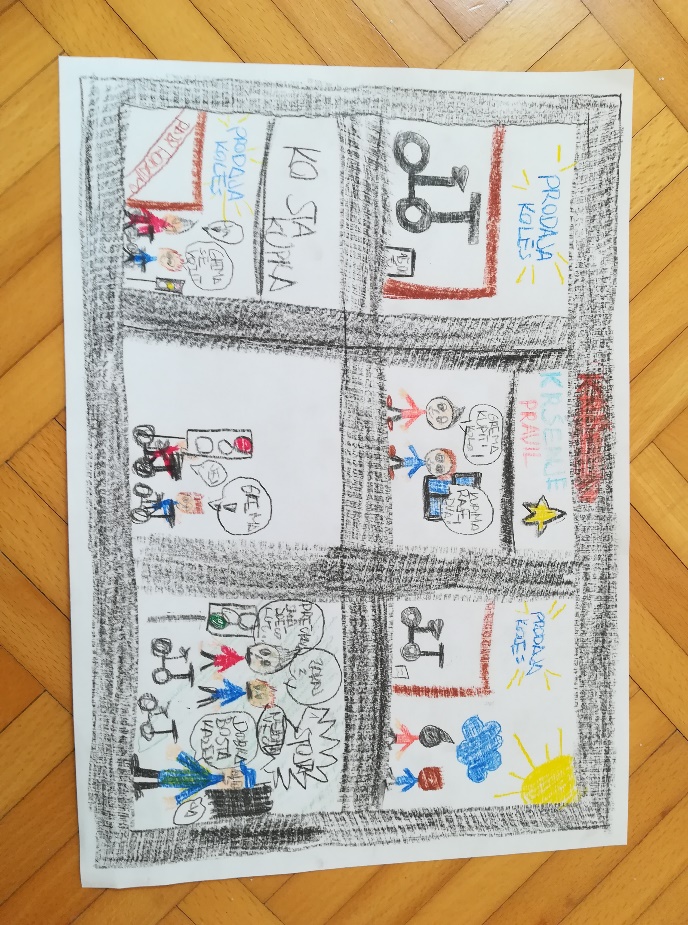 opozorilo – ko kupimo novo kolo, nikar takoj na cesto, prej se naučimo 
     prometnih pravil in jih upoštevajmo
Učenci 5. A razreda smo s stripi na šaljiv način opozorili na najpogostejše kršitve kolesarjev in s tem opozorili na ustreznejše in varnejše ravnanje v prometu.Kaj moramo kolesarji upoštevati za varno vključitev v promet:
Po prometnih površinah se vozimo s popolno opremljenim kolesom. 
Vedno nosimo kolesarsko čelado.
Upoštevamo pravila varne vožnje: po desni strani ceste ali po kolesarski stezi, ne po pločniku. 
Poznati moramo prometne predpise in jih upoštevati.
Dokler nimamo kolesarskega izpita, se vozimo v spremstvu odrasle osebe.
Med vožnjo se ne pogovarjamo po mobitelu.
Ne vozimo pod vplivom alkohola.
Ne divjamo po cesti. Cesta ni igrišče ali dvorišče.
PAZIMO NASE. 
NAŠE ŽIVLJENJE JE DRAGOCENO IN SAMO ENO. 
OPAZUJMO PROMET IN UDELEŽENCE V PROMETU.
RAVNAJMO ODGOVORNO ZASE IN ZA DRUGE. 